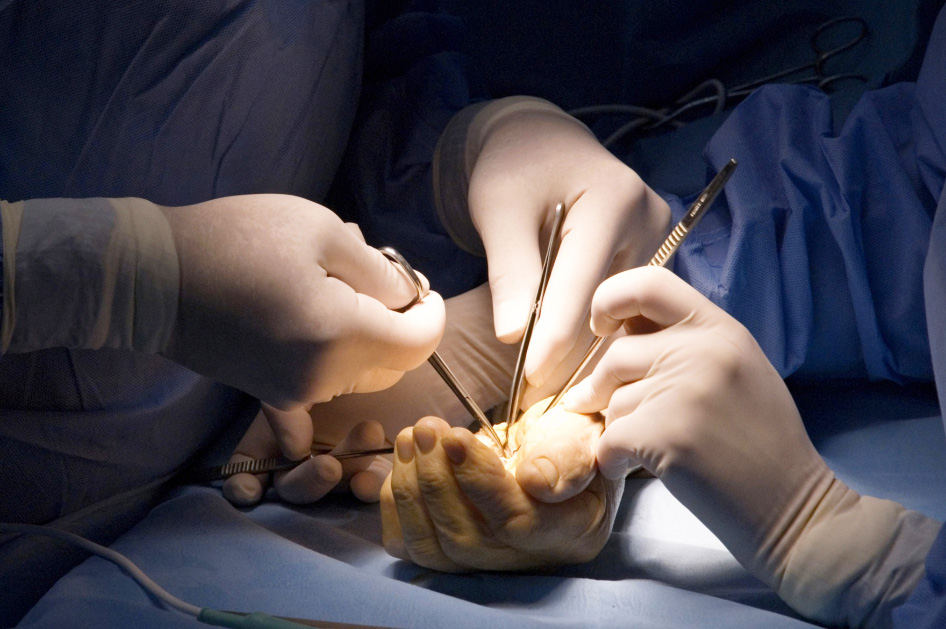 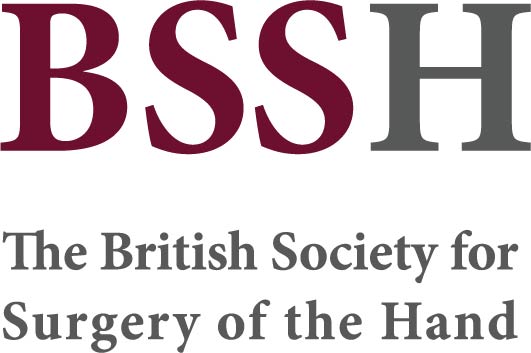 Embryology of the Hand
Objectives


To understand the key embryological pathways in the development of the hand